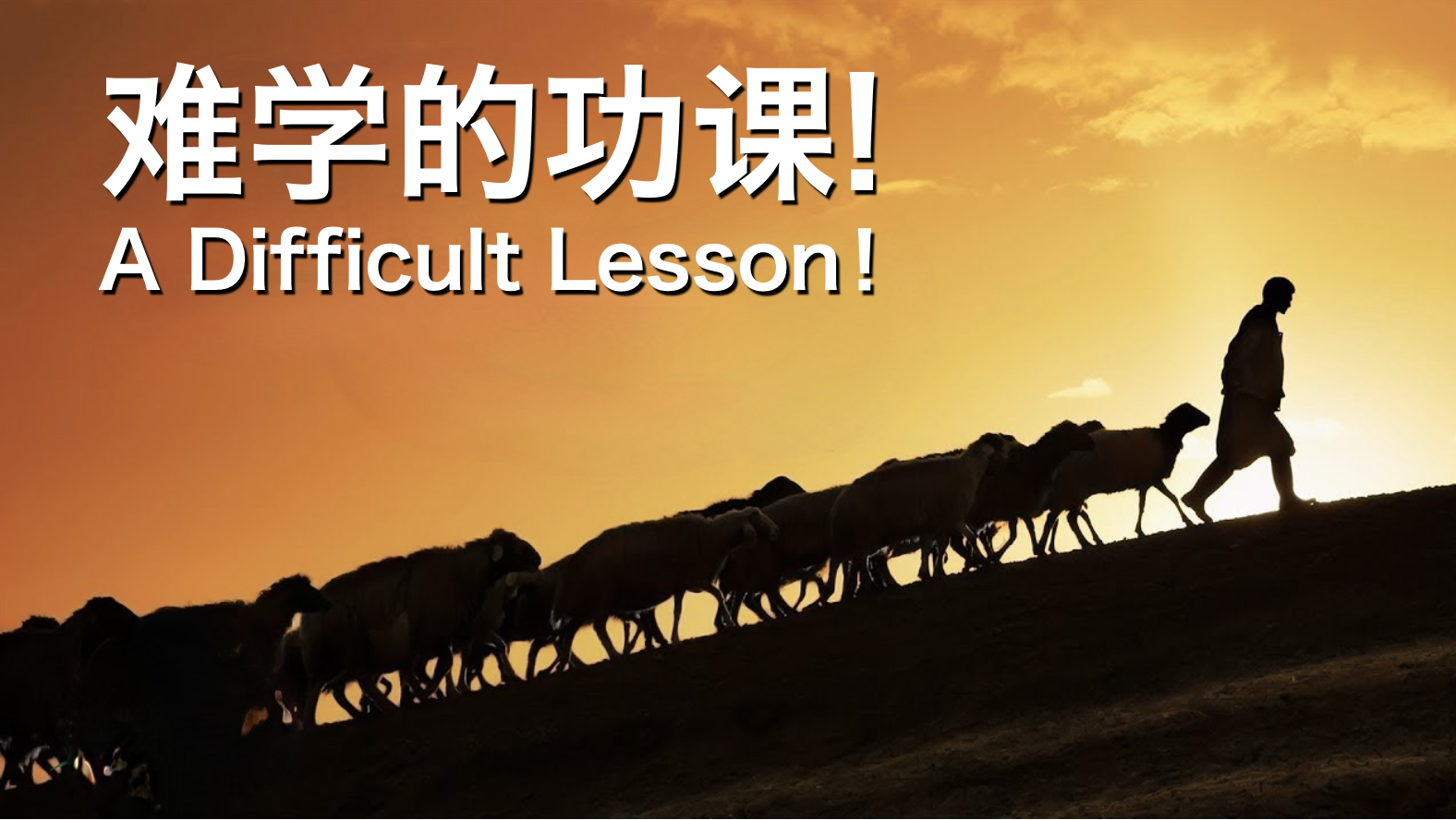 房正豪牧師
Rev. Steven Fang
婚姻不是在寻找一个共同点Marriage isn’t about finding Coming Ground.

而是尊重不同的观点		
Rather it is Respecting the Differing Views of your Spouse.
如果夫妻两人的人生观、
价值观完全不同，这个婚姻有幸福吗？
If your Outlook on Life and Values are Different, 
will your Marriage be a Blessing?
何西阿婚姻如此糟糕，
就因为他的妻子对他不忠
Hosea’s Marriage is in such a Terrible Mess because of his Wife’s Infidelity.
以色列人对神不忠
犯了属灵上的姦淫大罪	
The Israelites committed Spiritual Adultery when they became unfaithful to God .
两大原因	 Two Major Reasons

缺少认知	
Lack of Perception.
骄傲顽固偏行己路	
Pride and Stubbornness had led them Astray.
何 西 阿 書 Hosea 10:1-2
1以 色 列 是 茂 盛 的 葡 萄 树 ， 结 果 繁 多 。 果 子 越 多 ， 就 越 增 添 祭 坛 ； 地 土 越 肥 美 ， 就 越 造 美 丽 的 柱 像 。
1“Israel, the overgrown vine, bears fruit like itself;
the more fruitful they become,
        the more altars they build.
The better the land,
    the more ornate the stone idols.
何 西 阿 書 Hosea 10:1-2
2 他 们 心 怀 二 意 ， 现 今 要 定 为 有 罪 。 耶 和 华 必 拆 毁 他 们 的 祭 坛 ， 毁 坏 他 们 的 柱 像 。
2 Their hearts are divided;
    from now on they are to be found guilty.
God will tear down their altars,
    he will destroy their stone idols.
教会必须看重圣经教导以经解经	
Emphasis must be on the Teachings and Hermeneutics of the Bible.
神的话一解开就发出亮光		
When the Word of God is explained, it enlightens Us.
箴 言 Proverbs 9:10
10 敬 畏 耶 和 华 是 智 慧 的 开 端 ； 认 识 至 圣 者 便 是 聪 明 。
10 The fear of the Lord is where wisdom begins,
    and knowing holiness demonstrates understanding.
要存谦卑受教的心
Must approach with Humility and a Teachable Spirit
对神的应许绝对要有信心
Must totally Trust in God’s Promise
何 西 阿 書 Hosea 10:13
13 你 们 耕 种 的 是 奸 恶 ， 收 割 的 是 罪 孽 ， 吃 的 是 谎 话 的 果 子 。 因 你 倚 靠 自 己 的 行 为 ， 仰 赖 勇 士 众 多 ，
13 You have plowed evil;
    you have reaped unrighteousness;
        you have eaten the fruit of hypocrisy;
because you trusted in your own direction,
    and in the number of your mighty forces.
想好功课三重点	
Three Main Points of Consideration

先要有谦卑受教的心
Must approach with Humility and a Teachable Spirit.
立志遵行神的话
Set your Mind on Living out God’s Teaching.
不断鼓励软弱的人
Continuously Encourage those who are Weak.